Total Rewards Review
Individualized Total Rewards Review At No Cost To the Company

Offered as a perquisite by the company to selected executives.
Meet in person with each executive on a voluntary basis to review the rewards
      package and answer any questions.
Analyze how the rewards package  fits with the individual executive’s own personal situation
Become an ongoing resource to the executive on financial and benefits questions.
Benefits

Improves executives’ understanding of the existing rewards package in areas such as qualified plans, non-qualified plans,  equity programs,  bonus plans, and welfare offerings.
Delivers education and individual consultations without adding costs to the company’s benefit plan.
Increases the appreciation by executives of the of the relationship with the company.
Services can be delivered nationally by Karp Financial Strategies

The individual meeting is an opportunity for the employee to discuss to discuss his/her specific situation and begin to form an appropriate strategy with the assistance of the financial professional.  The financial professional may suggest suitable financial products to help the employee address goals, but there is never an obligation to purchase anything.
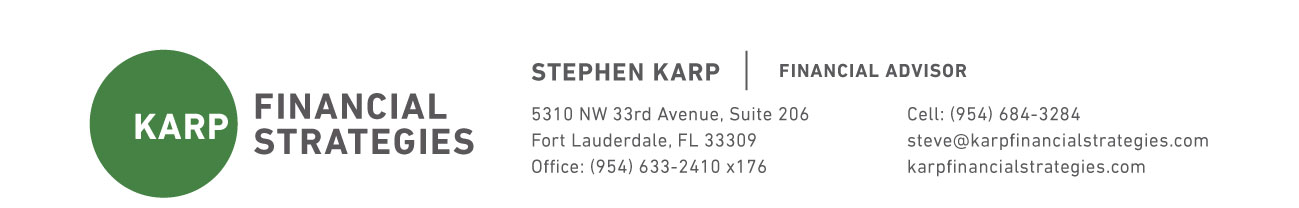 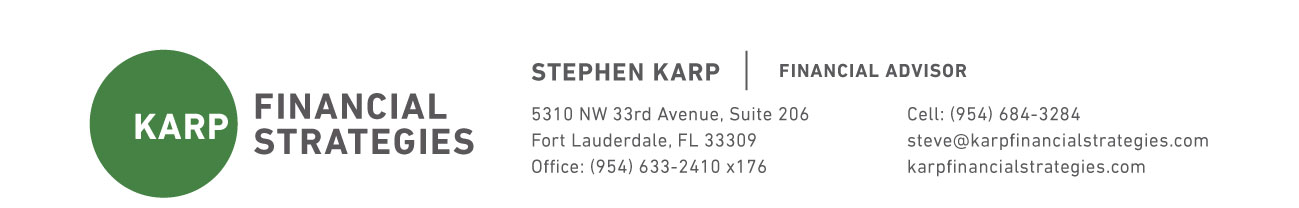 Securities & advisory services offered through SagePoint Financial, Inc. (SPF), member FINRA/SIPC, SPF is separately owned and other entities and / or marketing names, products or services referenced here are independent of SPF.